World Heritage Monitoring
alltäglicher Umgang mit komplexen Strukturen
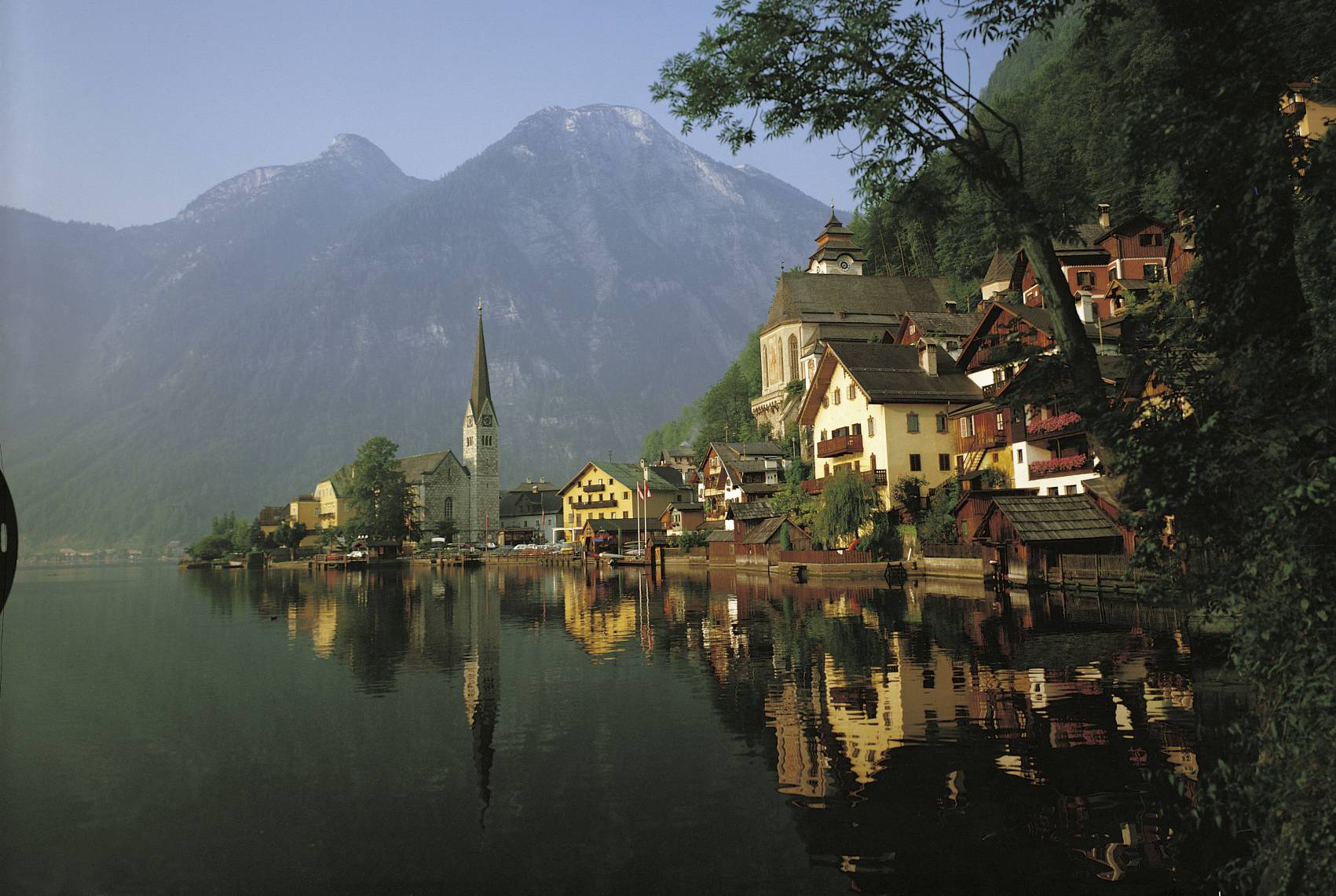 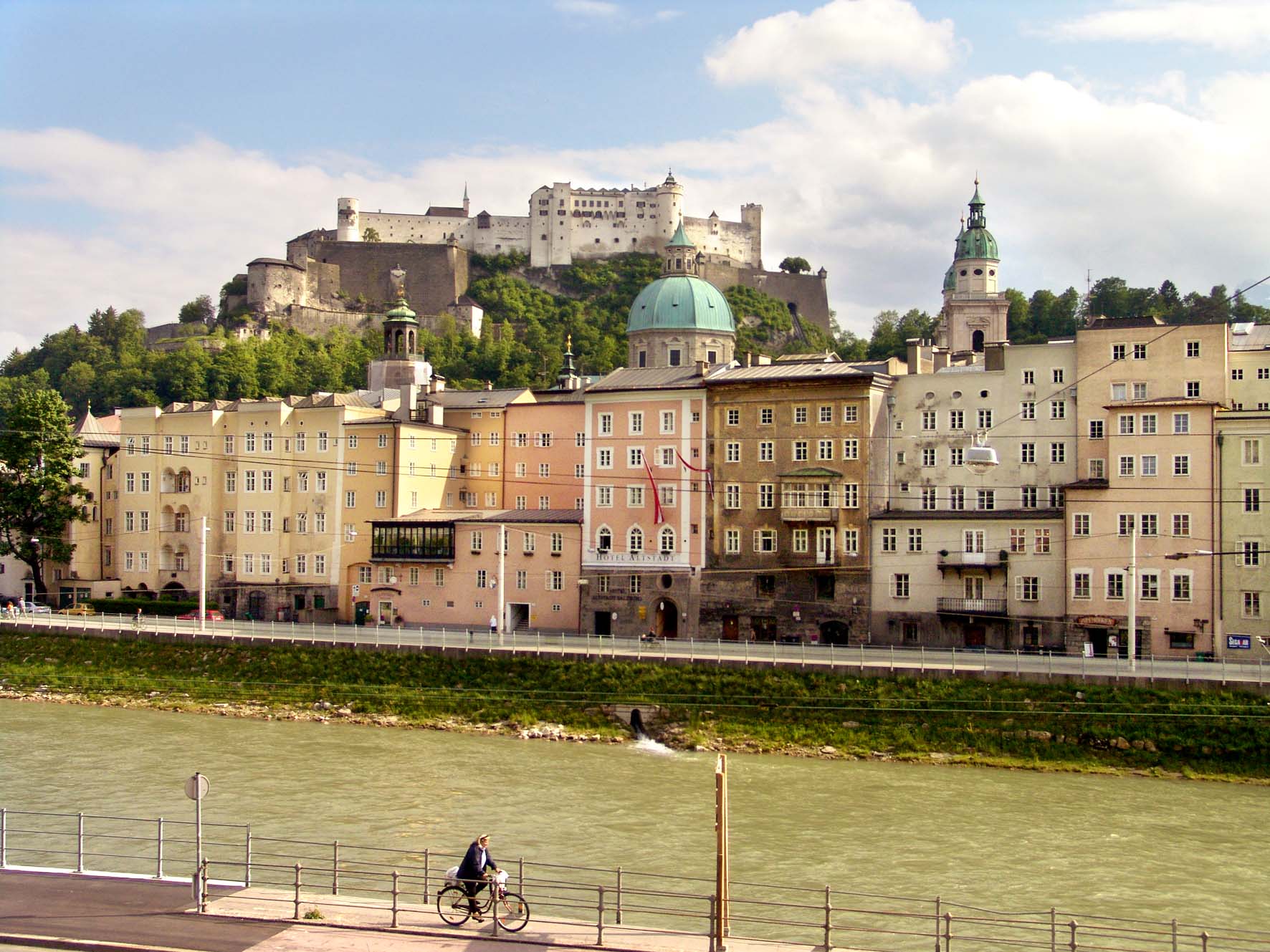 Doppelrolle
World Heritage Monitoring      TU Wien 2018
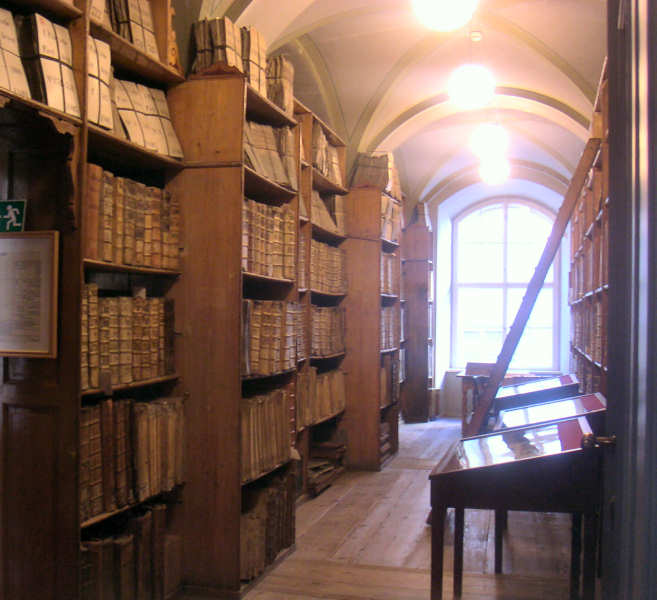 Wie wird man Welterbemonitor?
World Heritage Monitoring      TU Wien 2018
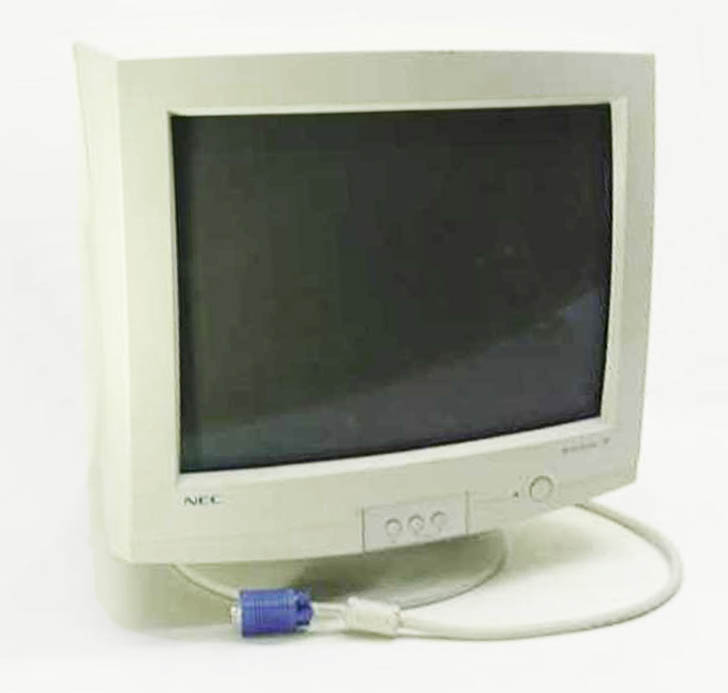 Begriff Monitor
World Heritage Monitoring      TU Wien 2018
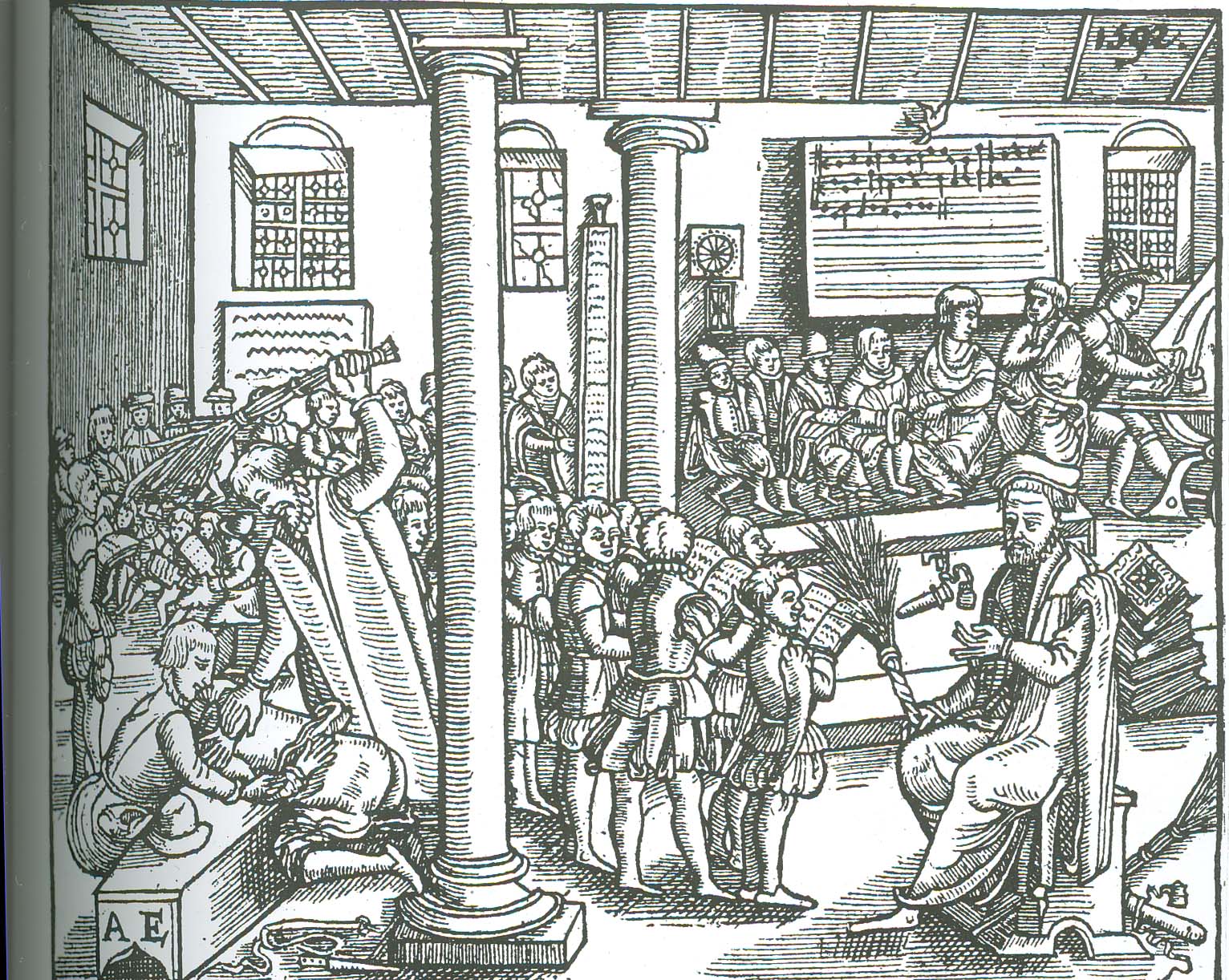 Begriff Monitor
World Heritage Monitoring      TU Wien 2018
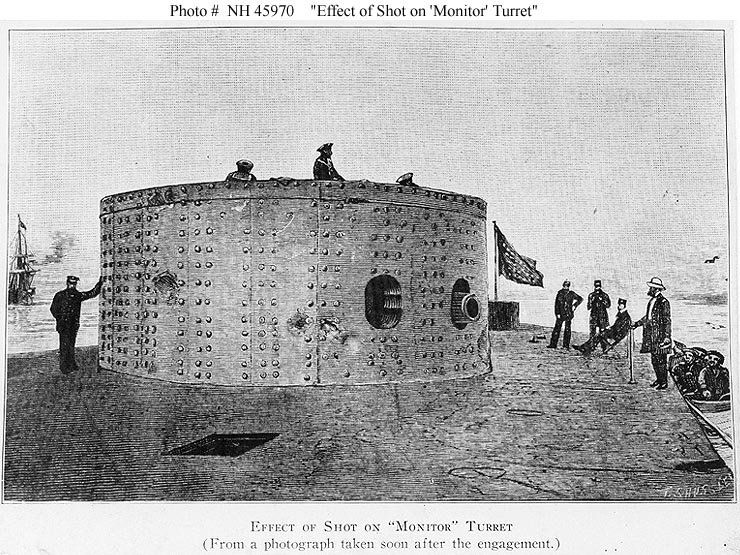 Begriff Monitor
World Heritage Monitoring      TU Wien 2018
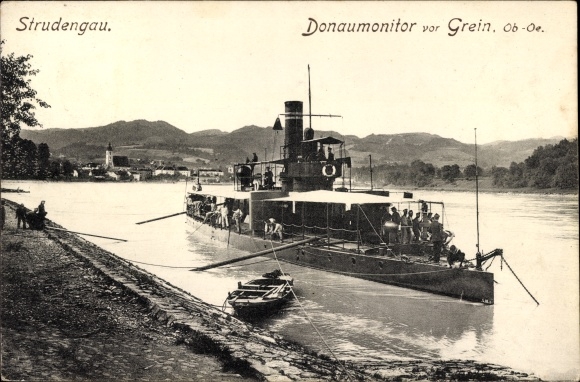 Begriff Monitor
World Heritage Monitoring      TU Wien 2018
Internationale Ebene
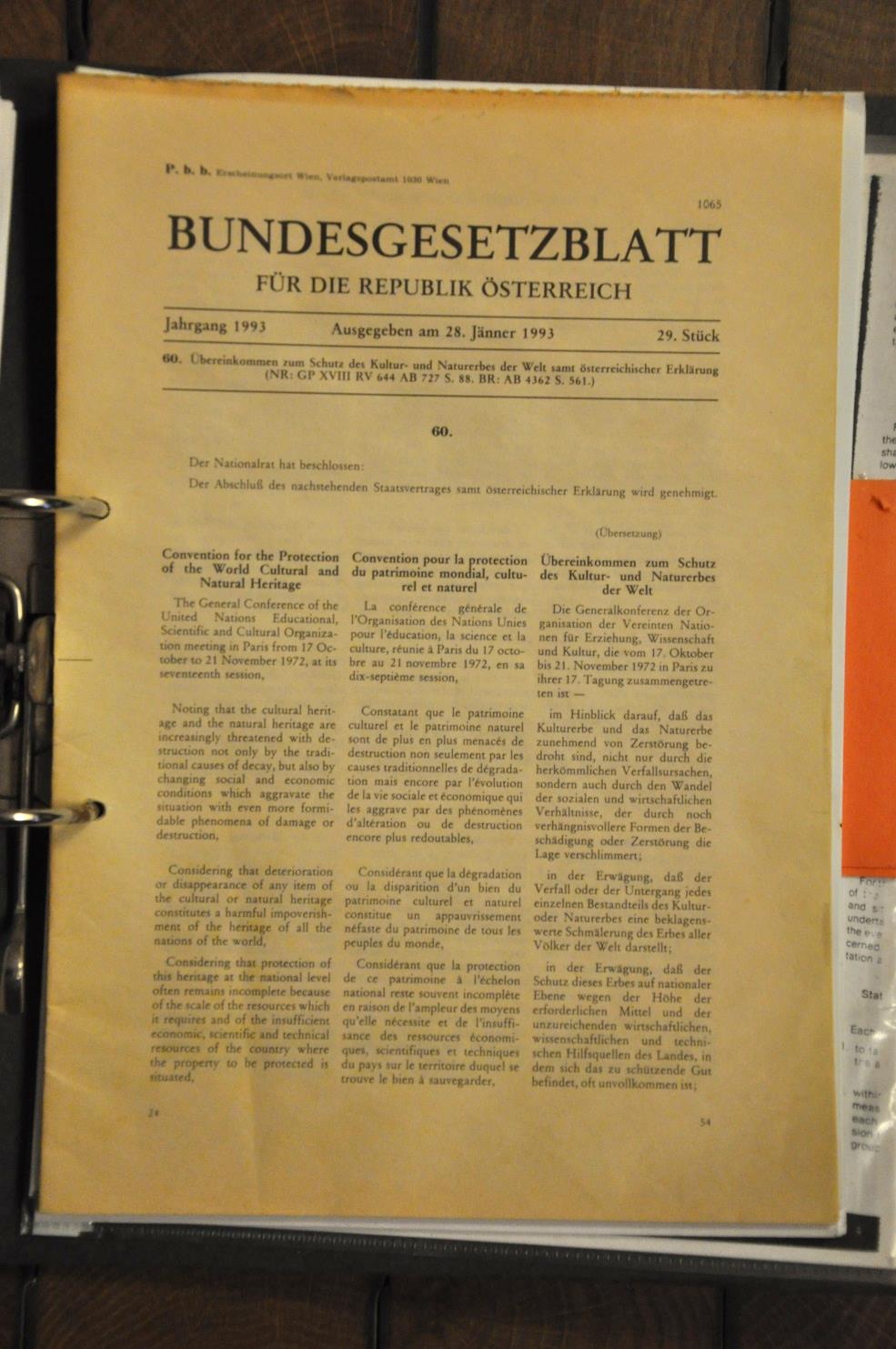 Welterbekonvention = Bundesgesetz seit 1993 

bisher ist das Welterbe nur im UVP Verfahren implementiert
World Heritage Monitoring      TU Wien 2018
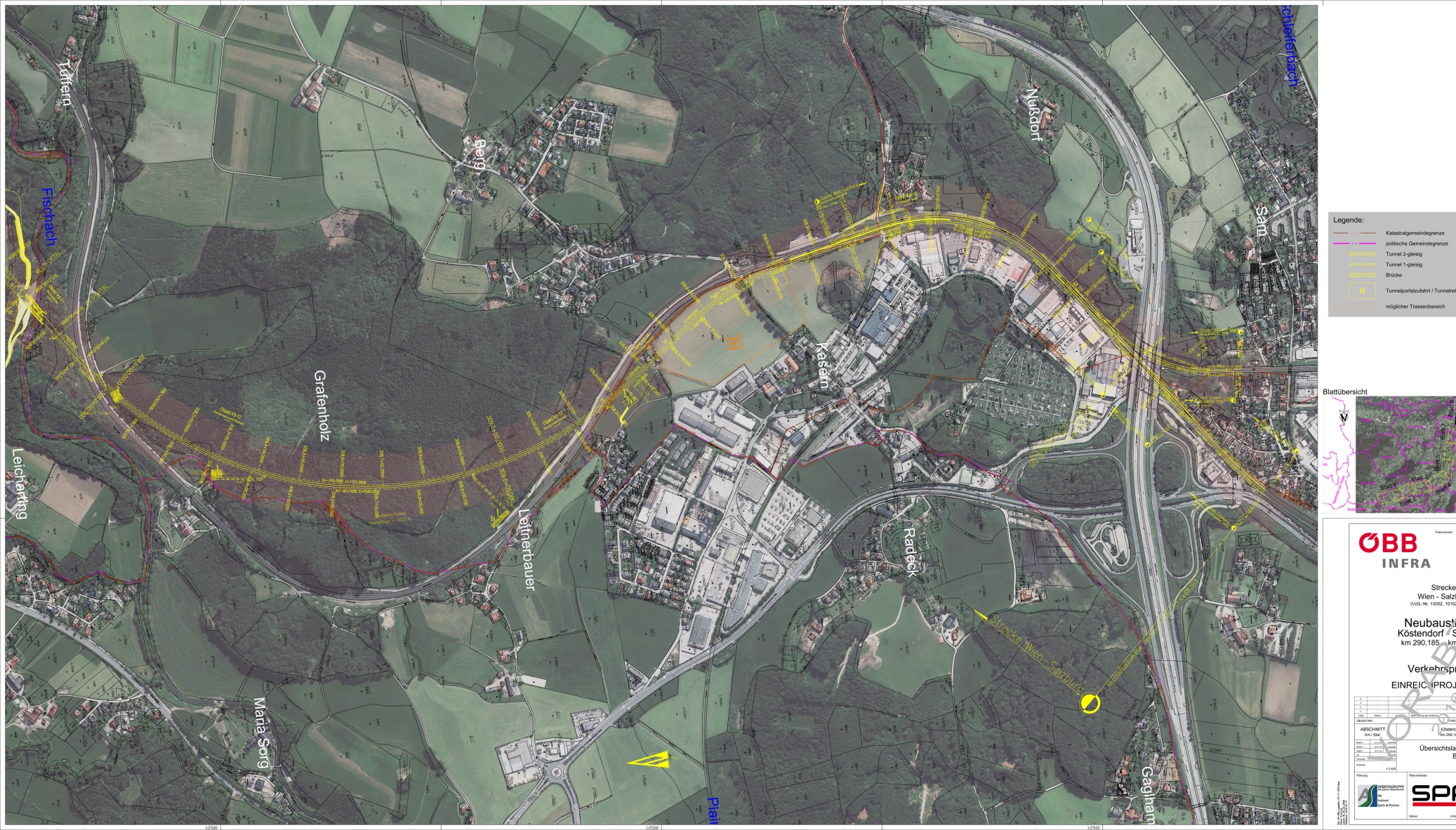 World Heritage Monitoring      TU Wien 2018
Spannungsfeld
World Heritage Monitoring      TU Wien 2018
UNESCO Ebenen
World Heritage Monitoring      TU Wien 2018
ICOMOS Ebenen
World Heritage Monitoring      TU Wien 2018
UNESCO - ICOMOS
World Heritage Monitoring      TU Wien 2018
Nationale Ebene
World Heritage Monitoring      TU Wien 2018
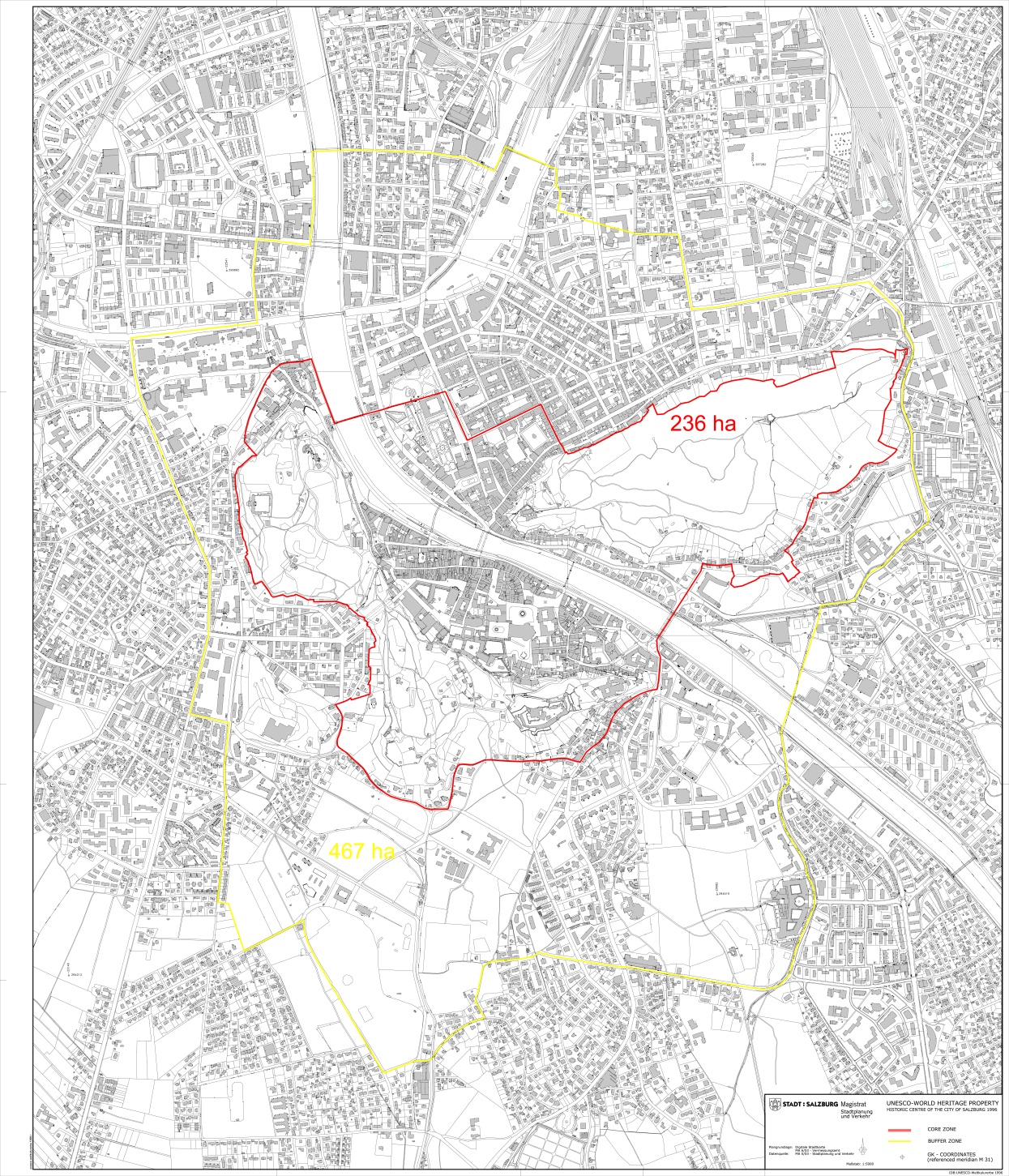 Salzburg
Gesamt   6564 ha  100,00%
Kernzone   236 ha      3,59%
Pufferzone 467 ha      7,11%
World Heritage Monitoring      TU Wien 2018
Lokale Ebene - Übersicht
World Heritage Monitoring      TU Wien 2018
Lokale Ebene – Detail – Behördl. Einflussparameter
World Heritage Monitoring      TU Wien 2018
Lokale Ebene
World Heritage Monitoring      TU Wien 2018
Management - Plan
World Heritage Monitoring      TU Wien 2018
Salzburger Modell
World Heritage Monitoring      TU Wien 2018
Salzburger Modell
World Heritage Monitoring      TU Wien 2018
Sachverständigenkommision
World Heritage Monitoring      TU Wien 2018
Managemant Plan ab 2019
World Heritage Monitoring      TU Wien 2018
Salzburger Modell
World Heritage Monitoring      TU Wien 2018
Was wird beurteilt?
World Heritage Monitoring      TU Wien 2018
UNESCO - Innere kulturelle Werte
World Heritage Monitoring      TU Wien 2018
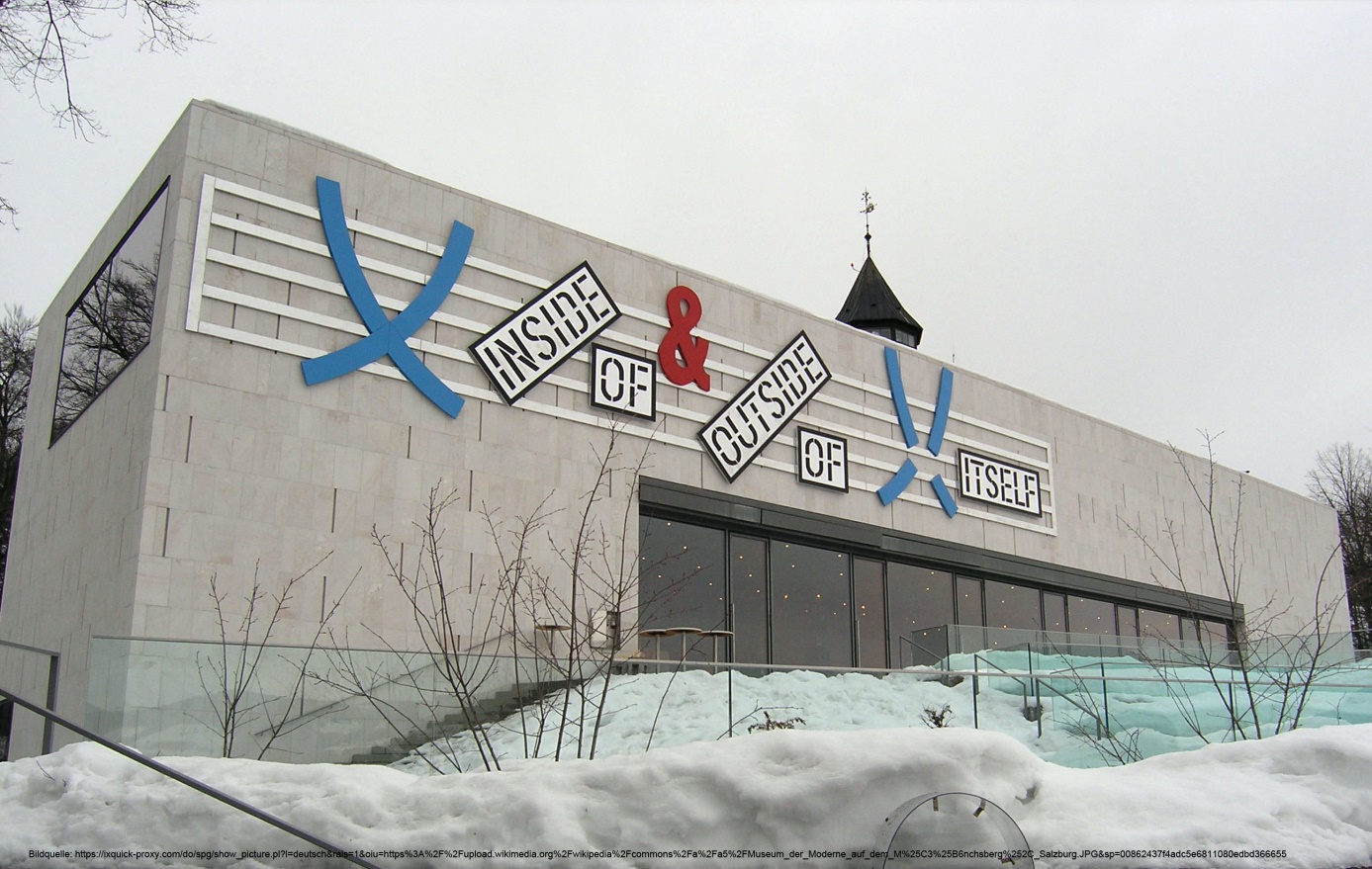 World Heritage Monitoring      TU Wien 2018
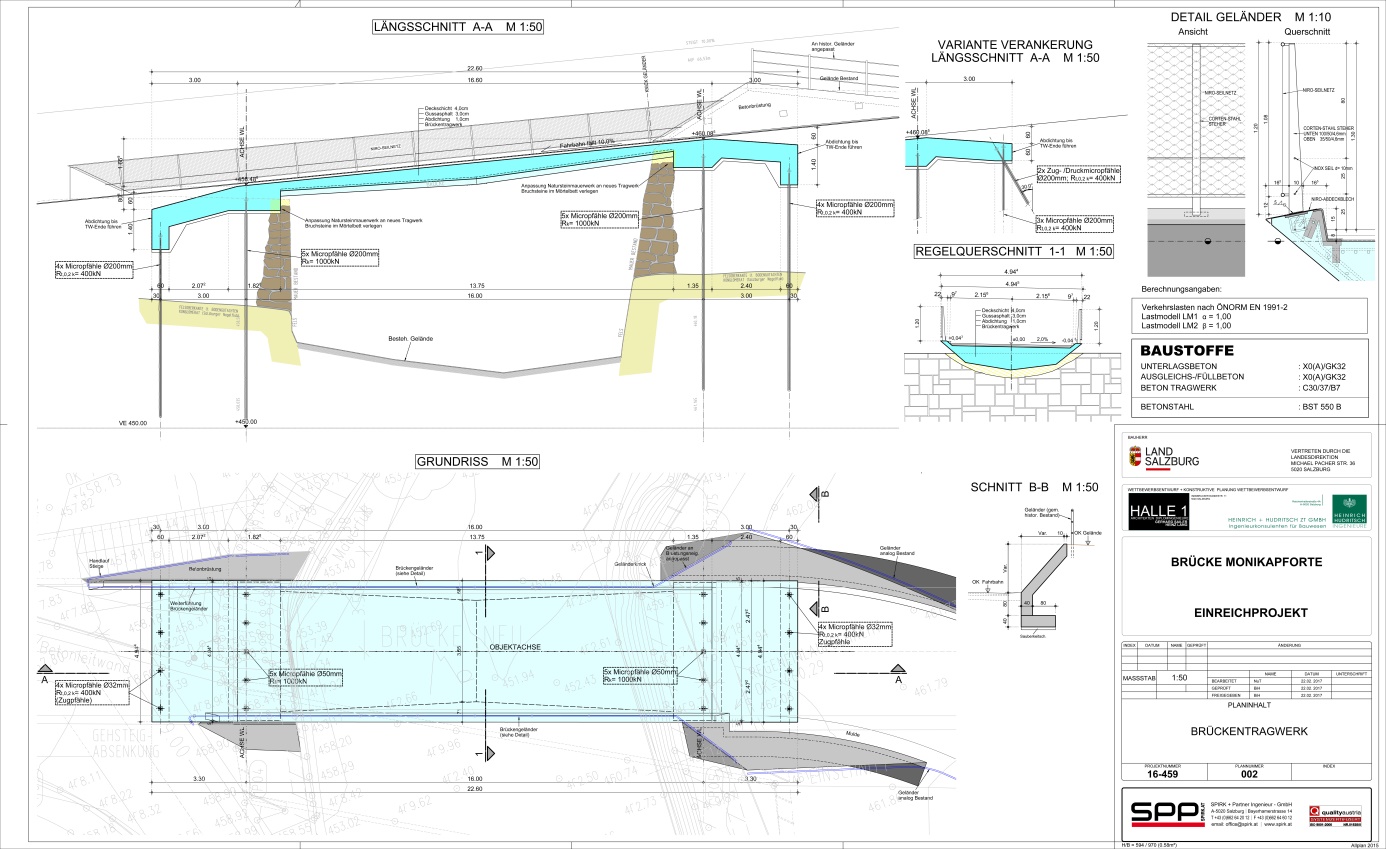 World Heritage Monitoring      TU Wien 2018
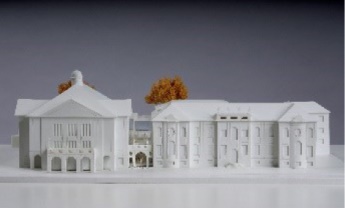 World Heritage Monitoring      TU Wien 2018
Werkzeuge des Monitorings
World Heritage Monitoring      TU Wien 2018
Reporting
World Heritage Monitoring      TU Wien 2018
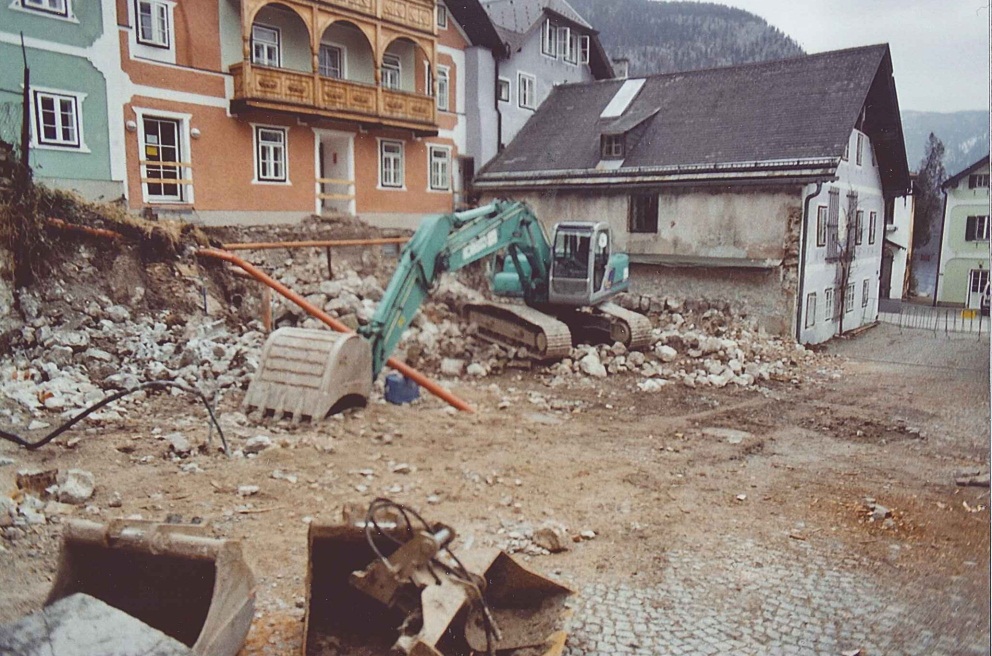 Welchen Wert besitzt das Welterbe?
World Heritage Monitoring      TU Wien 2018
UNESCO - Denkmalwerte
Innere kulturelle Werte

	Authentizität des Materials
	Authentizität der handwerklichen Ausführung
	Authentizität der Konstruktion
	Authentizität des Entwurfs
	Authentizität des Standorts, der Lage
World Heritage Monitoring      TU Wien 2018
UNESCO - Denkmalwerte
Gebrauchswerte

	Erzieherischer Wert
	Sozialer Wert
	Funktionaler Wert
	Wirtschaftlicher Wert
	Politischer Wert
World Heritage Monitoring      TU Wien 2018
UNESCO - Denkmalwerte
Genauer zu betrachten:

	Relativer technischer Wert
	Funktionaler Wert
	Wirtschaftlicher Wert
World Heritage Monitoring      TU Wien 2018
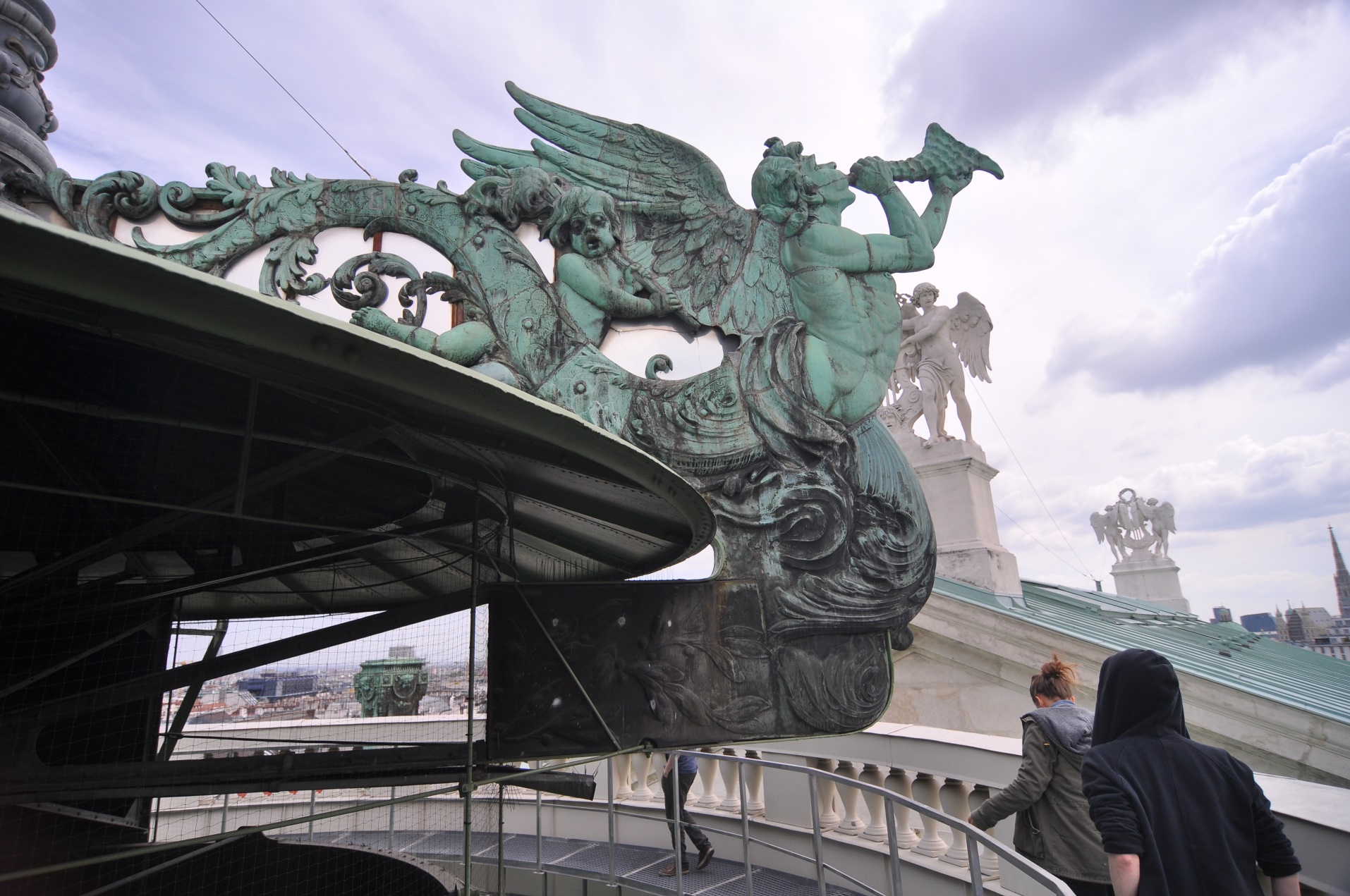 Zukunftspotenziale im Welterbe
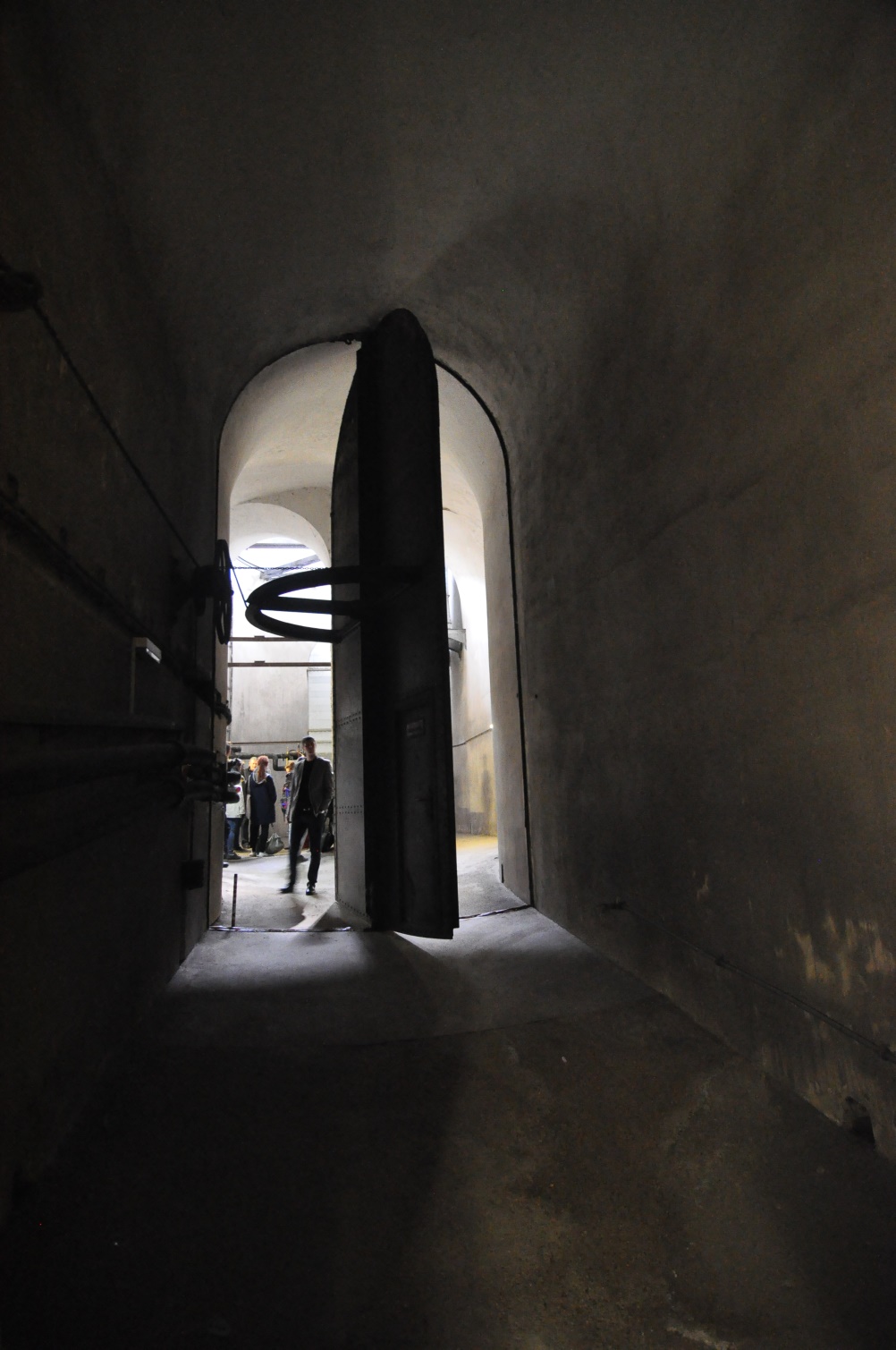 Welterbe Historisches Zentrum von Wien

Luftbrunnenanlage Burgtheater
World Heritage Monitoring      TU Wien 2018
Luftbrunnenanlage Burgtheater
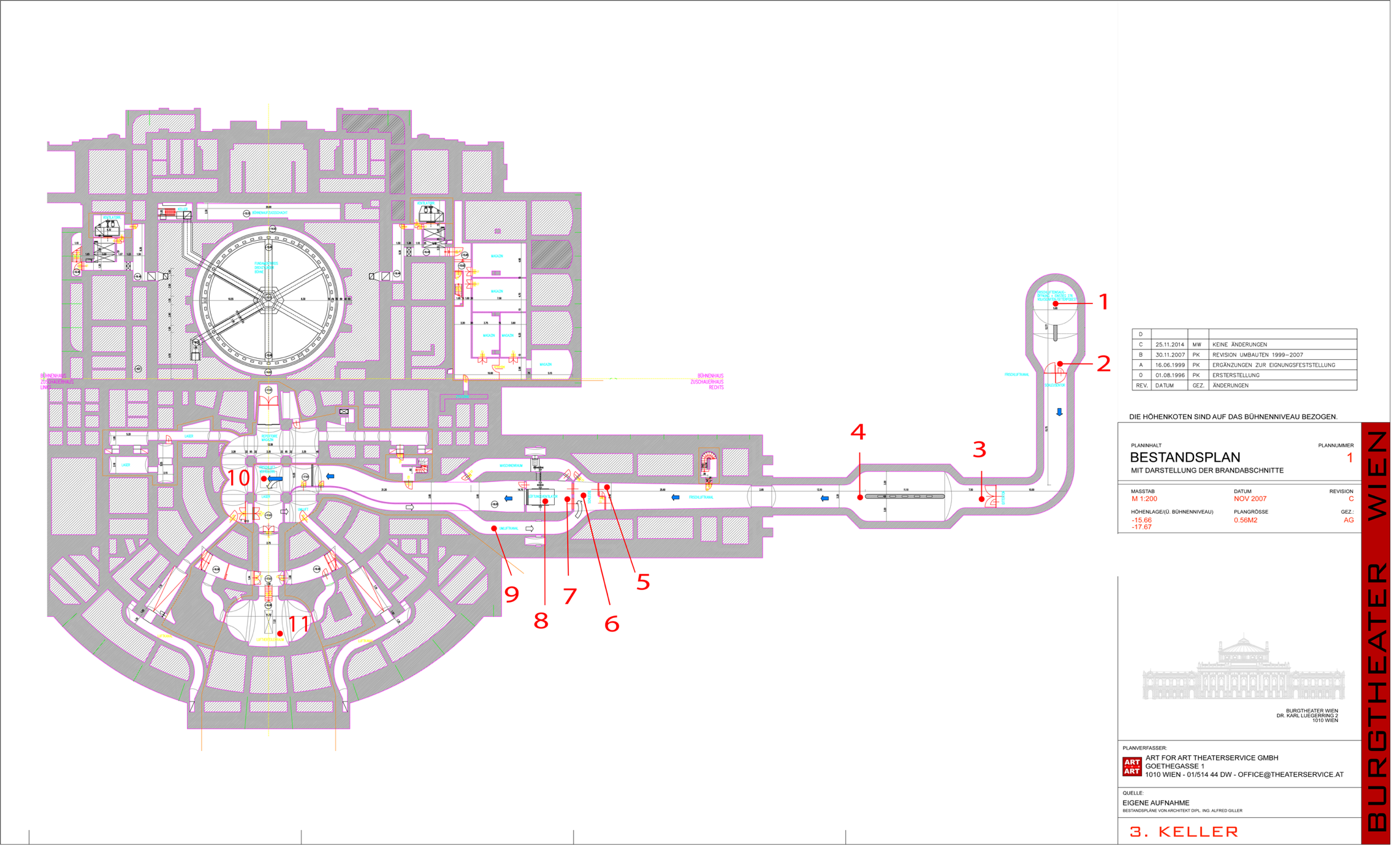 World Heritage Monitoring      TU Wien 2018
Luftbrunnenanlage Burgtheater
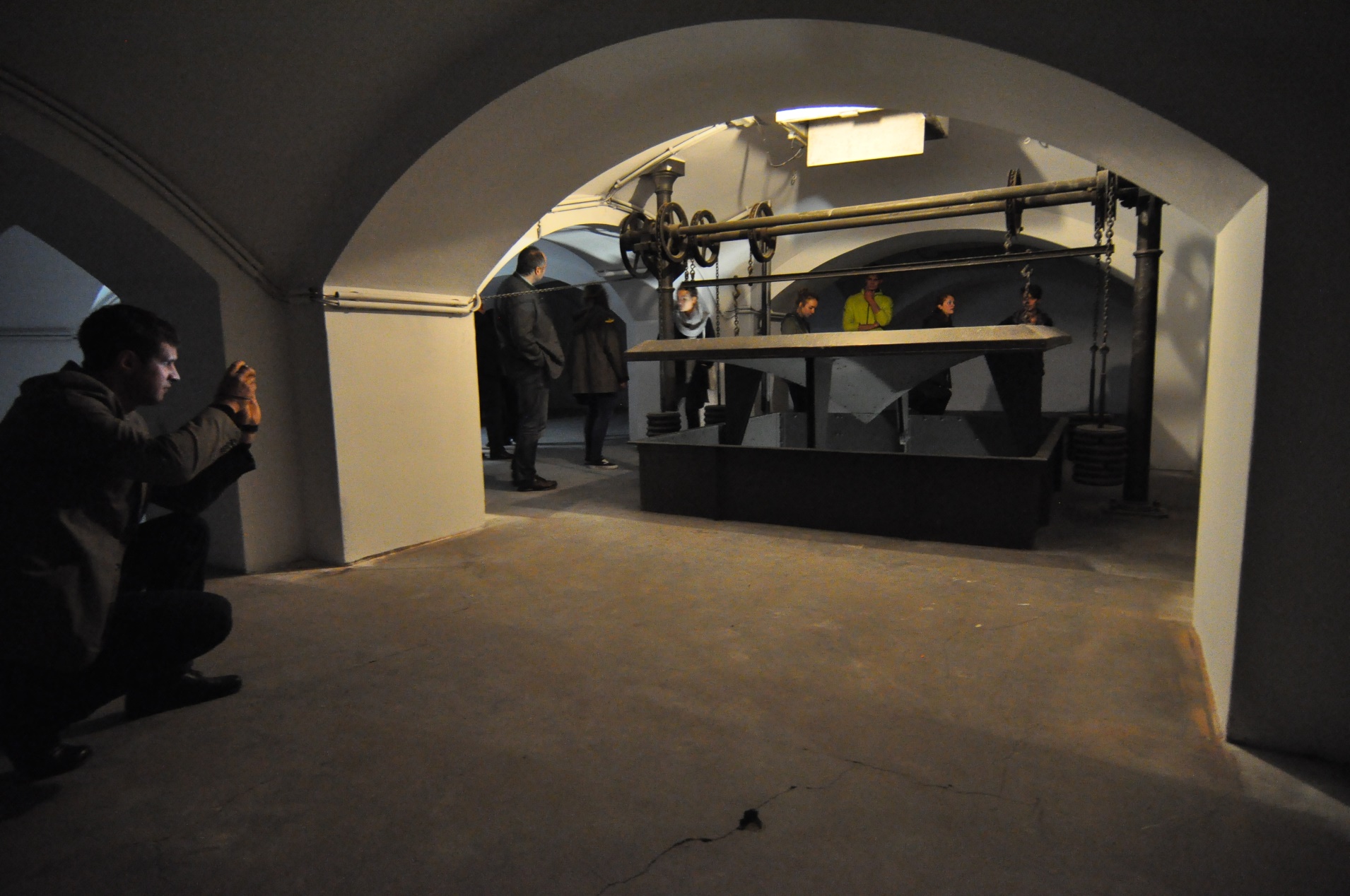 World Heritage Monitoring      TU Wien 2018
Luftbrunnenanlage Burgtheater
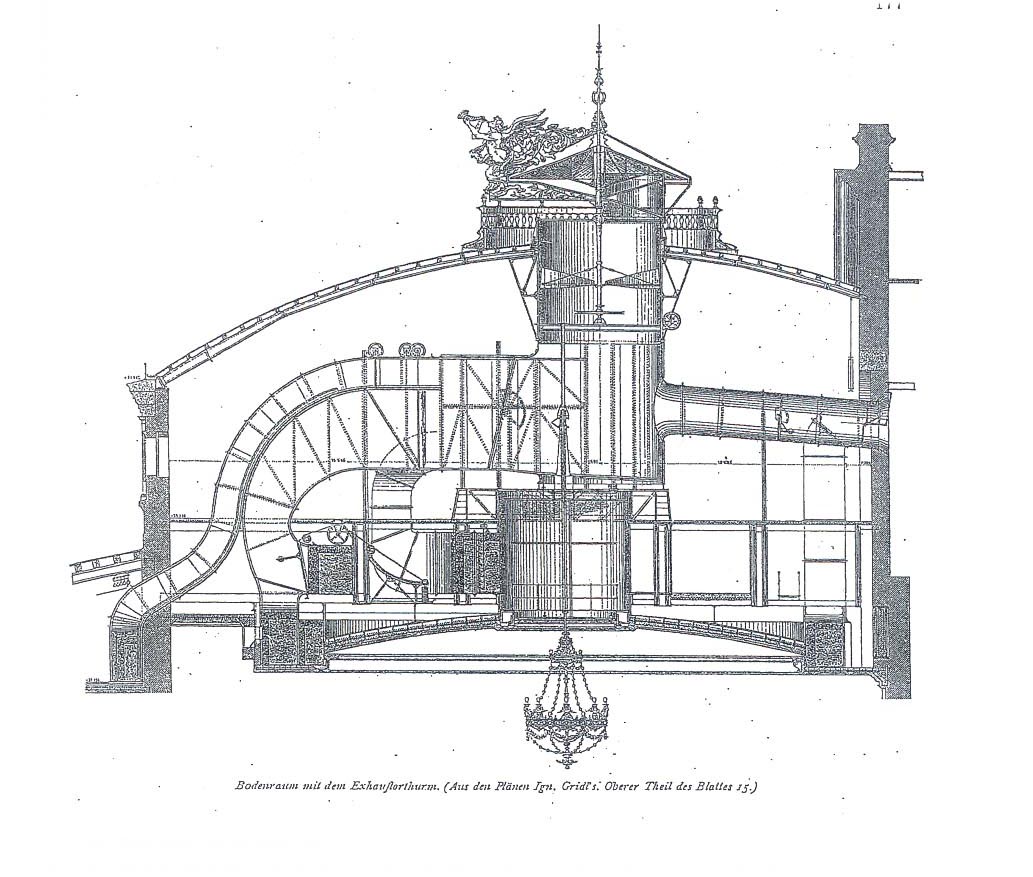 World Heritage Monitoring      TU Wien 2018
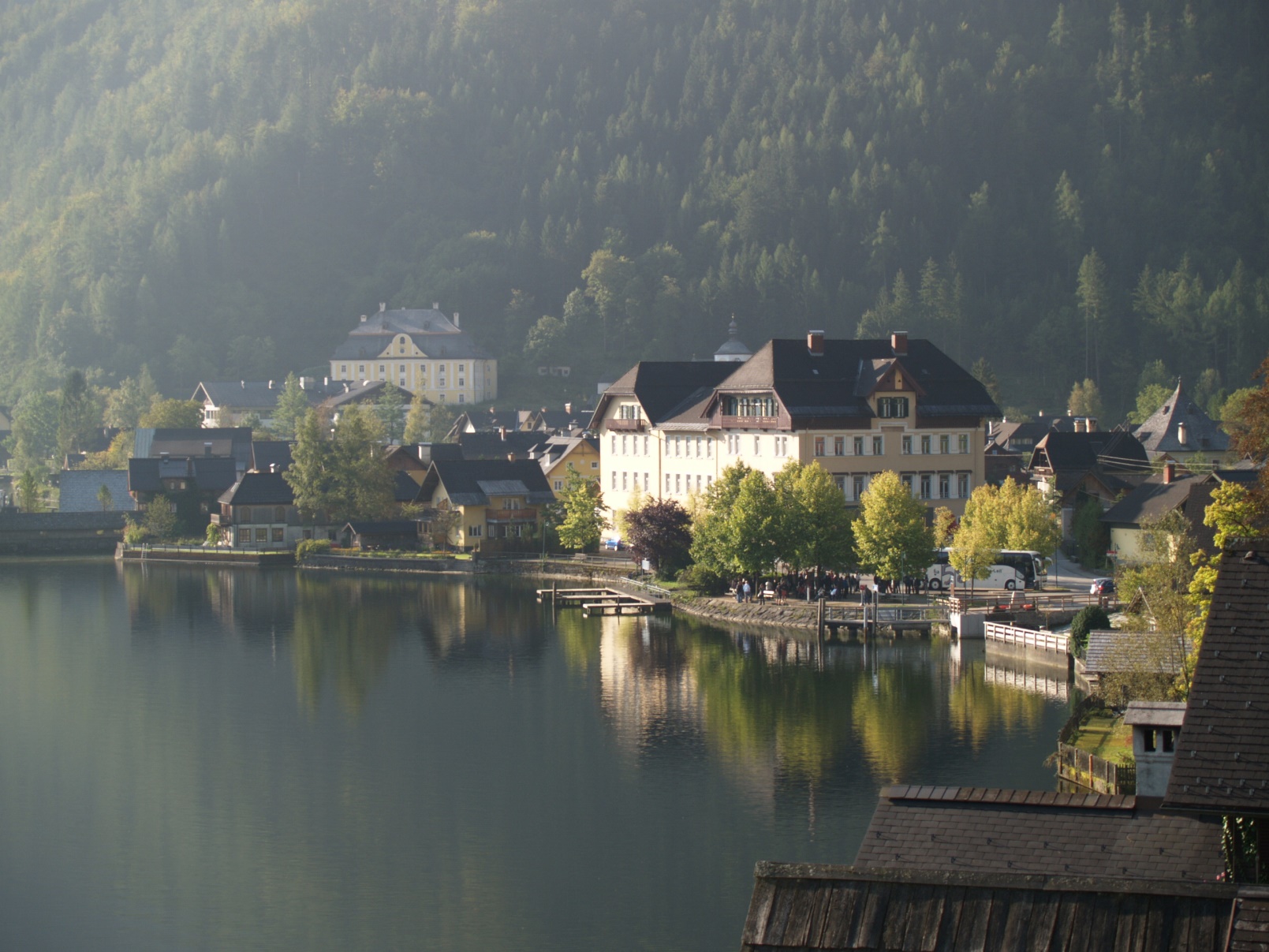 Restaurierzweig HTBLA Hallstatt
Forschungsprojekte in der UNESCO Welterberegion Kulturlandschaft Hallstatt – Dachstein Salzkammergut
World Heritage Monitoring      TU Wien 2018
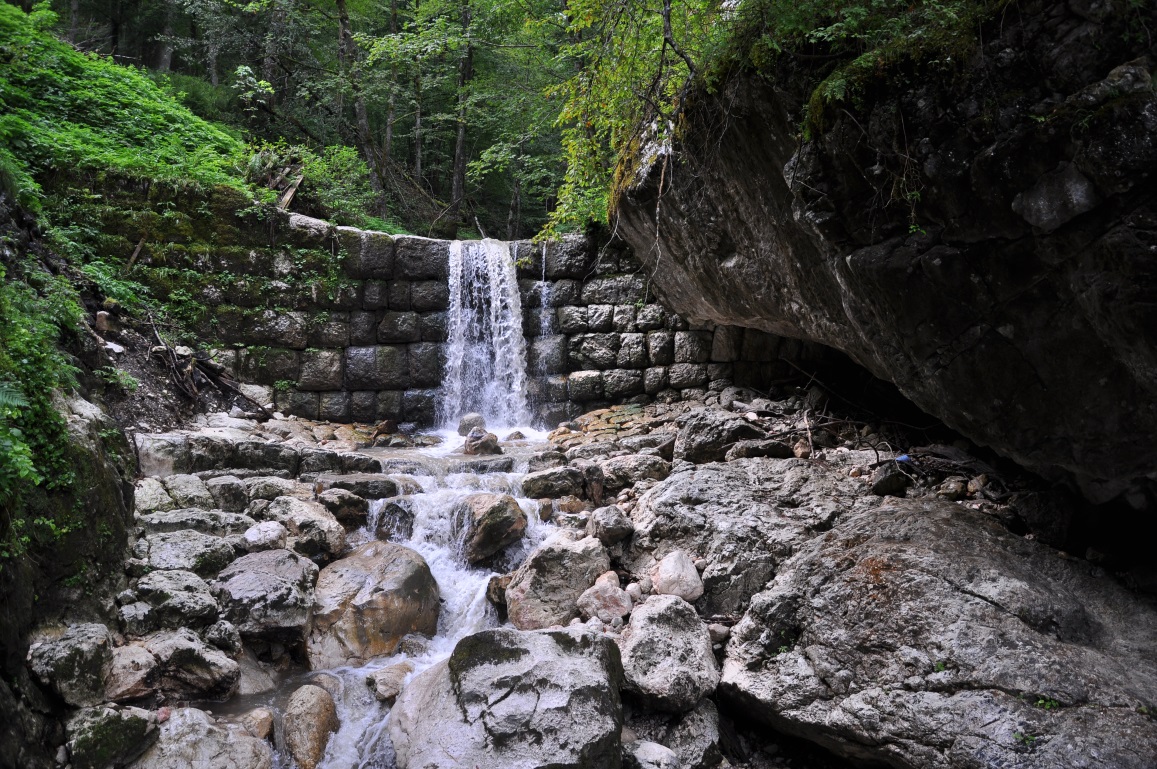 Historische Wasserbautechniken im Salzkammergut
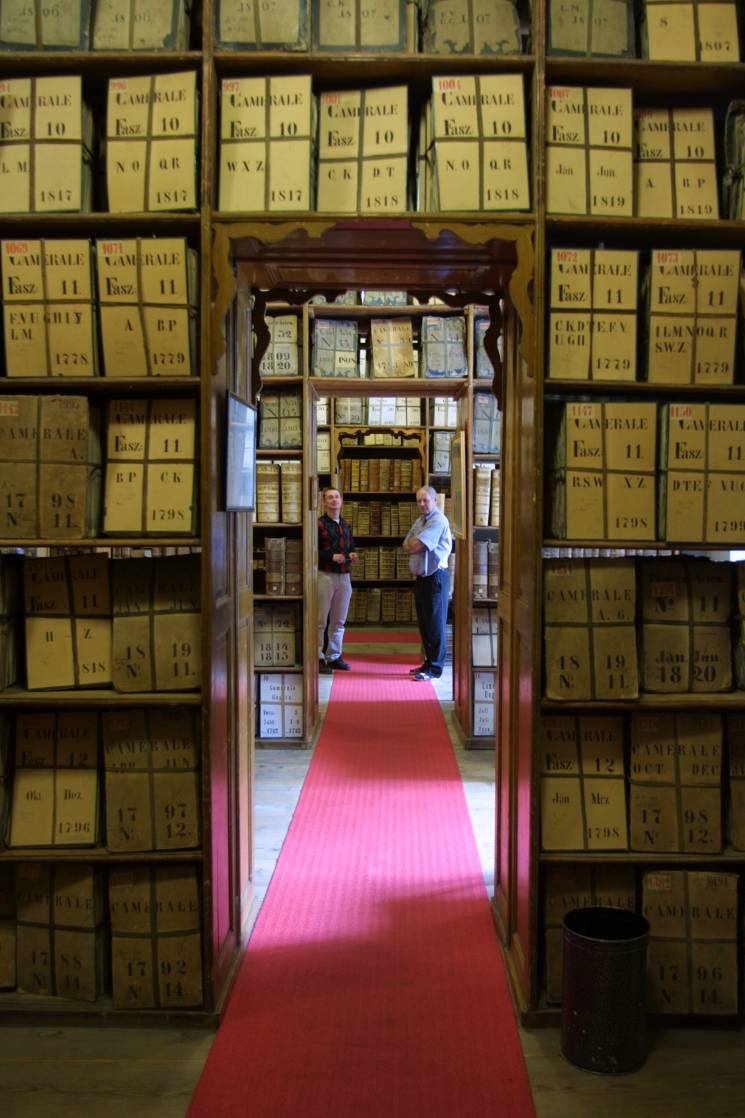 Schriftliche Quellen

Oral History

praktische Versuche
World Heritage Monitoring      TU Wien 2018
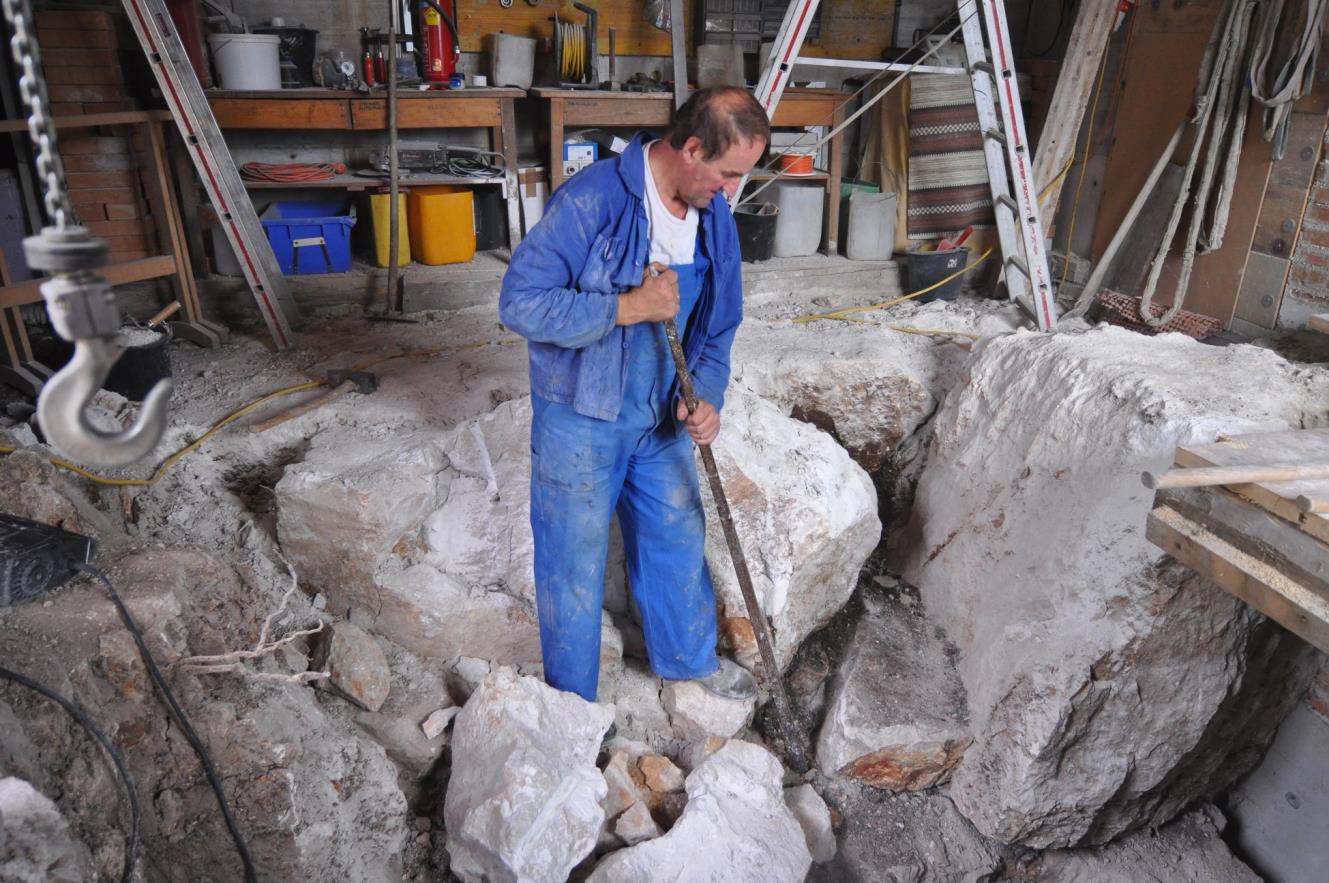 World Heritage Monitoring      TU Wien 2018
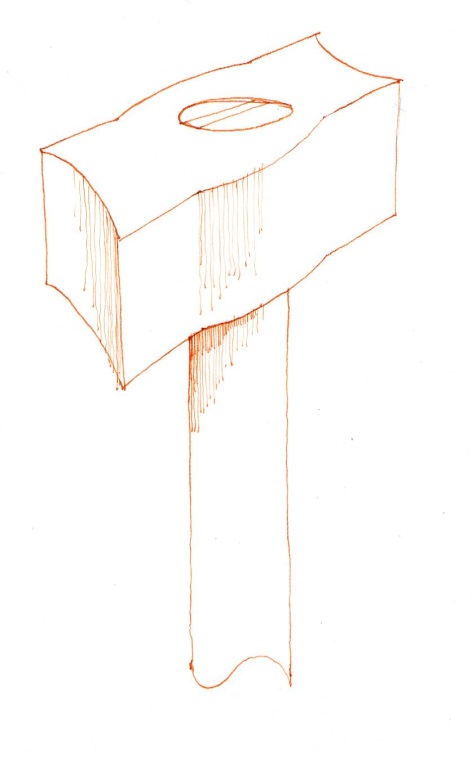 World Heritage Monitoring      TU Wien 2018
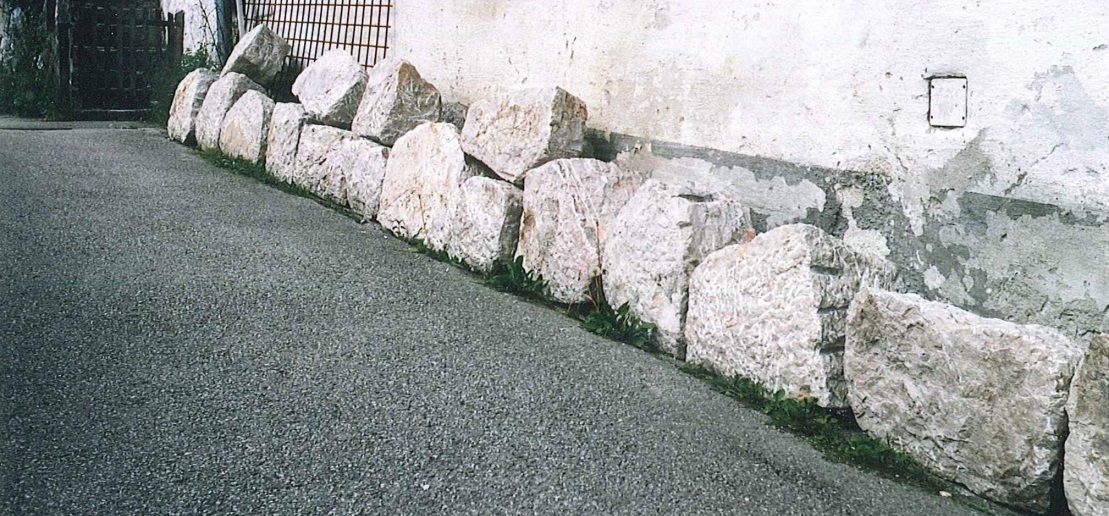 World Heritage Monitoring      TU Wien 2018
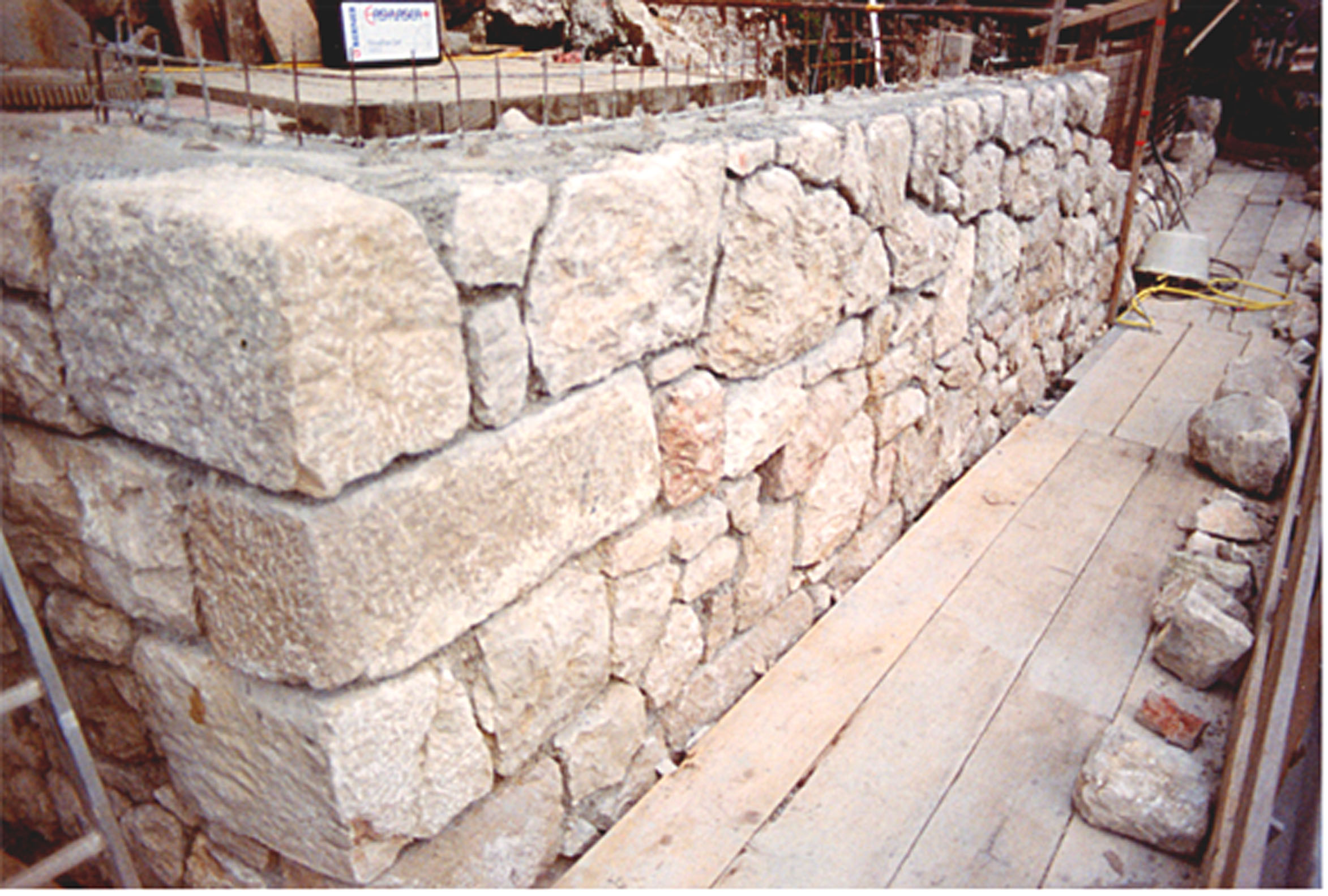 World Heritage Monitoring      TU Wien 2018
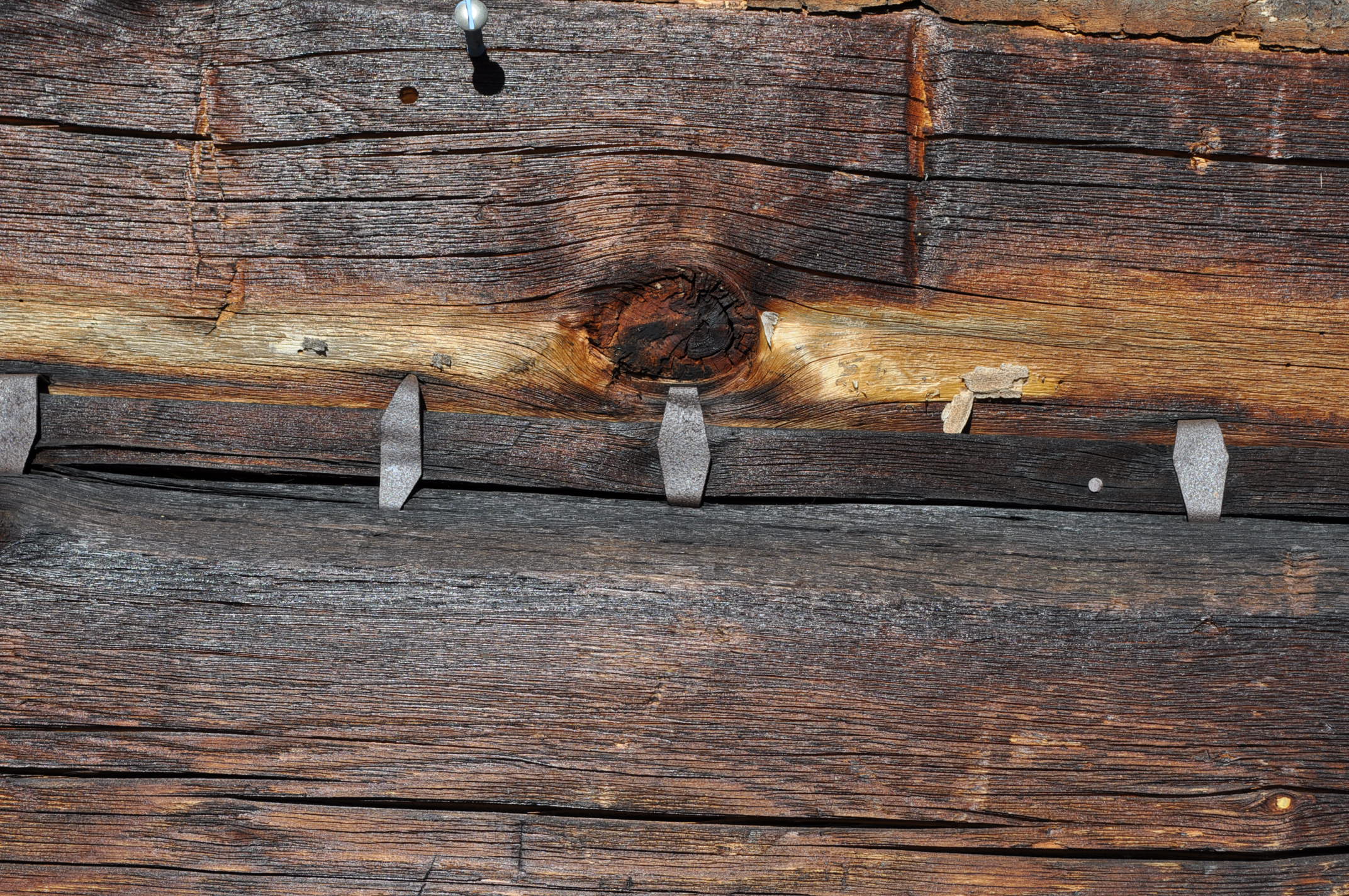 Torfmoos (Sphagnum)
World Heritage Monitoring      TU Wien 2018
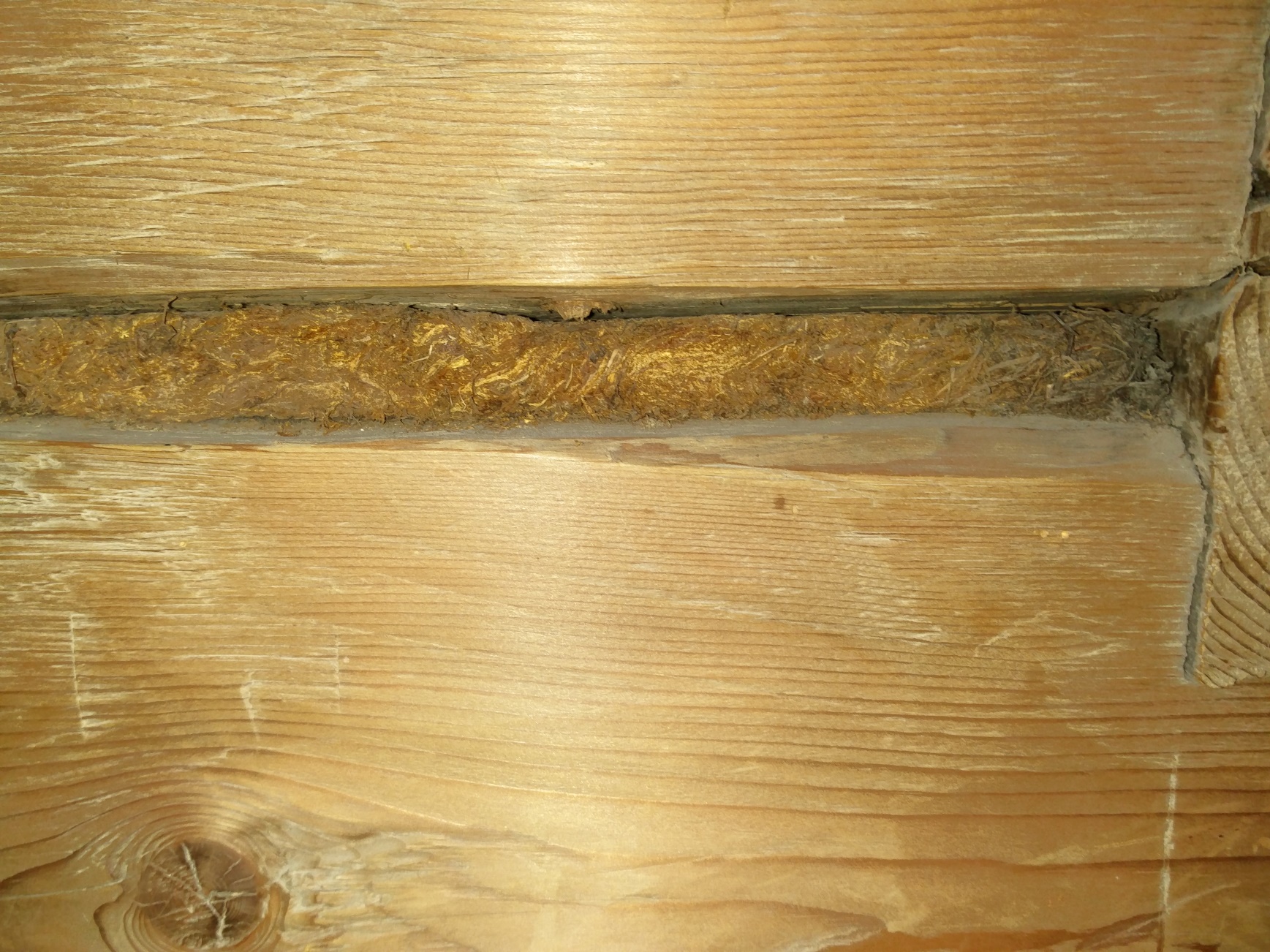 Torfmoos (Sphagnum)
World Heritage Monitoring      TU Wien 2018
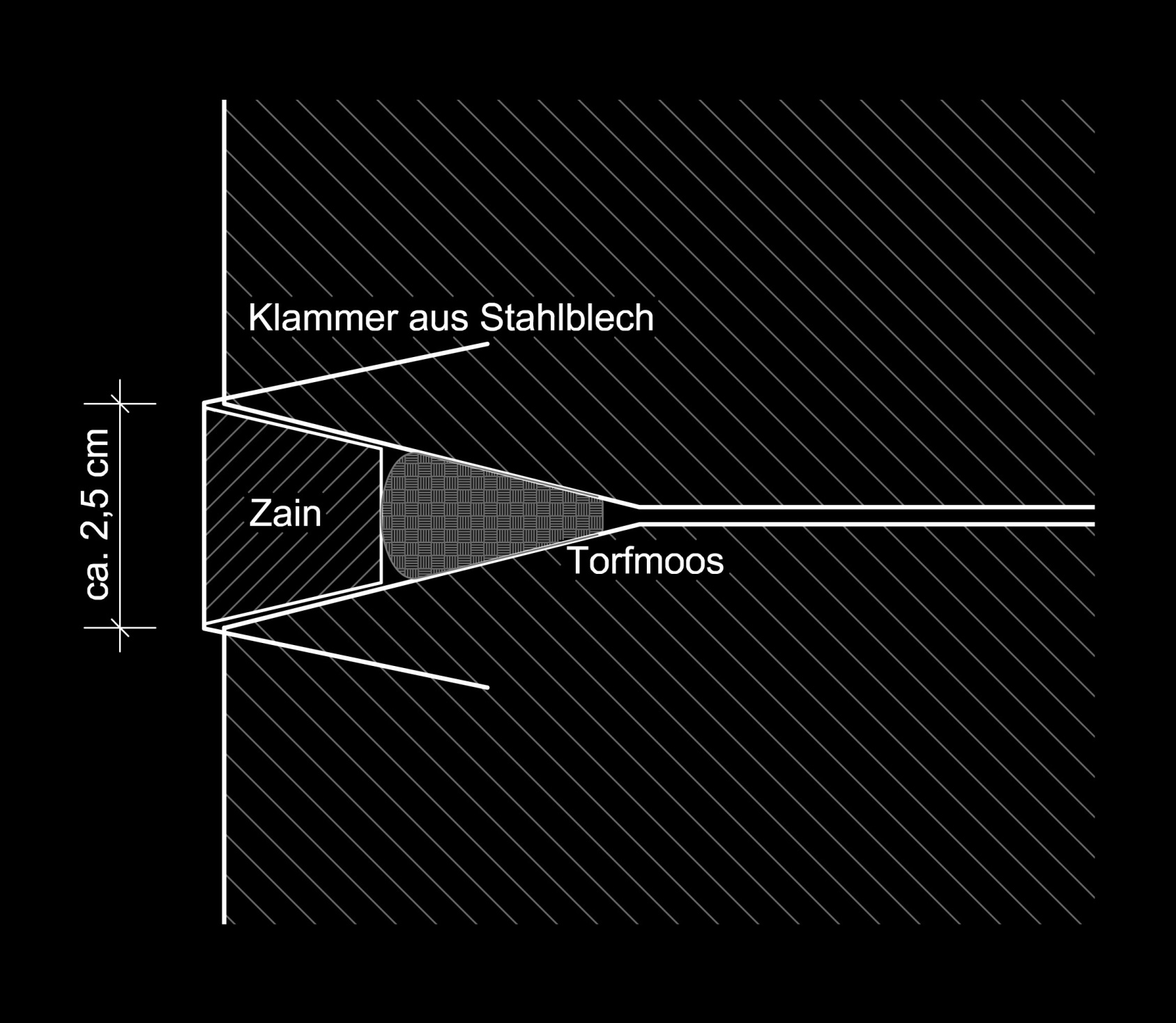 World Heritage Monitoring      TU Wien 2018
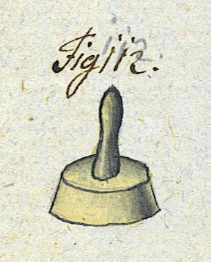 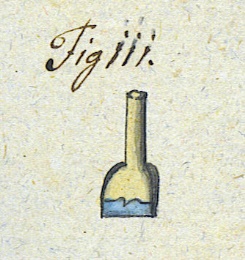 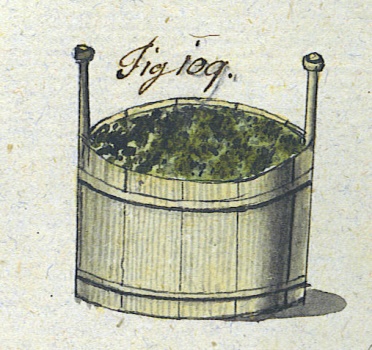 World Heritage Monitoring      TU Wien 2018
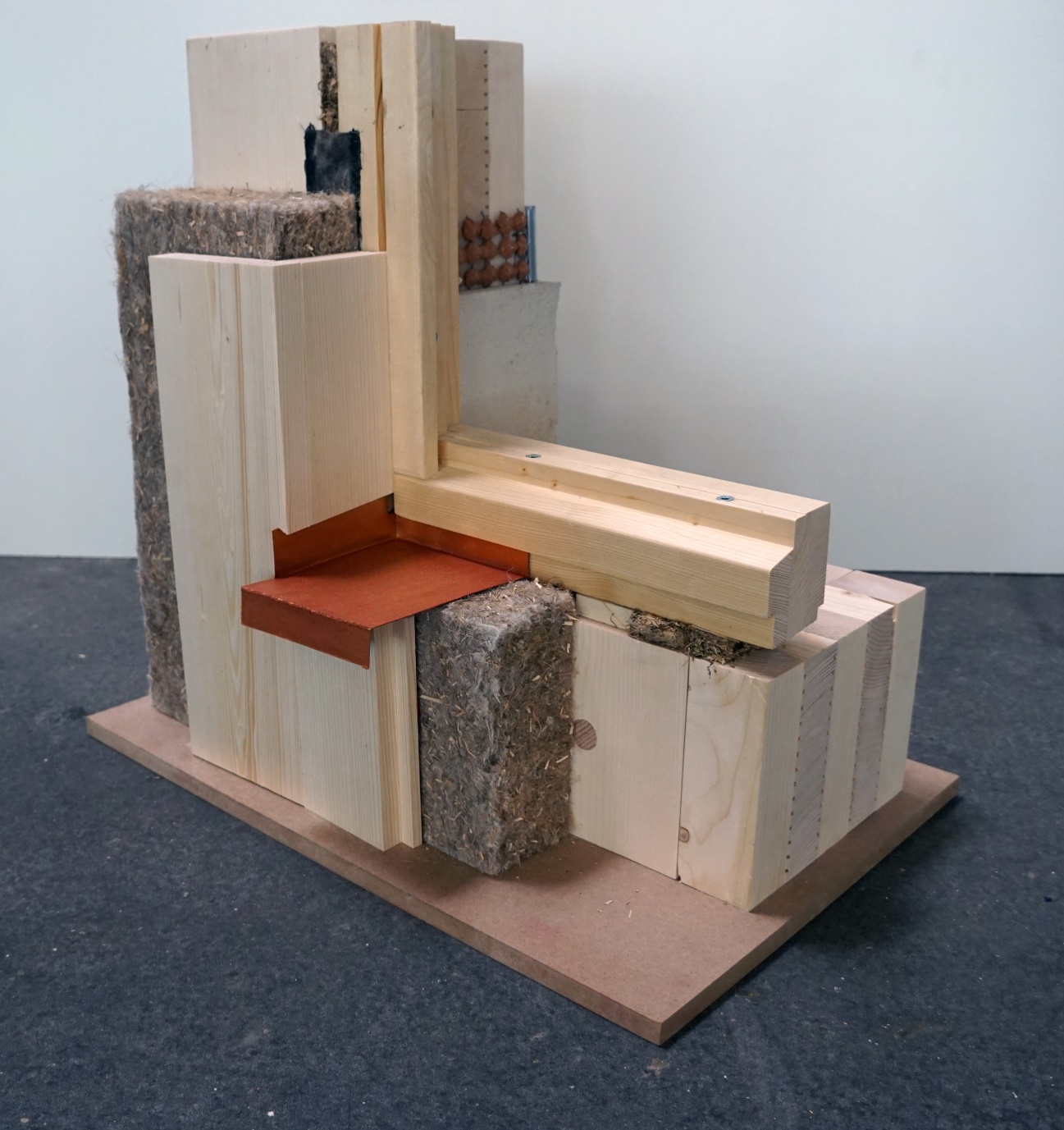 World Heritage Monitoring      TU Wien 2018
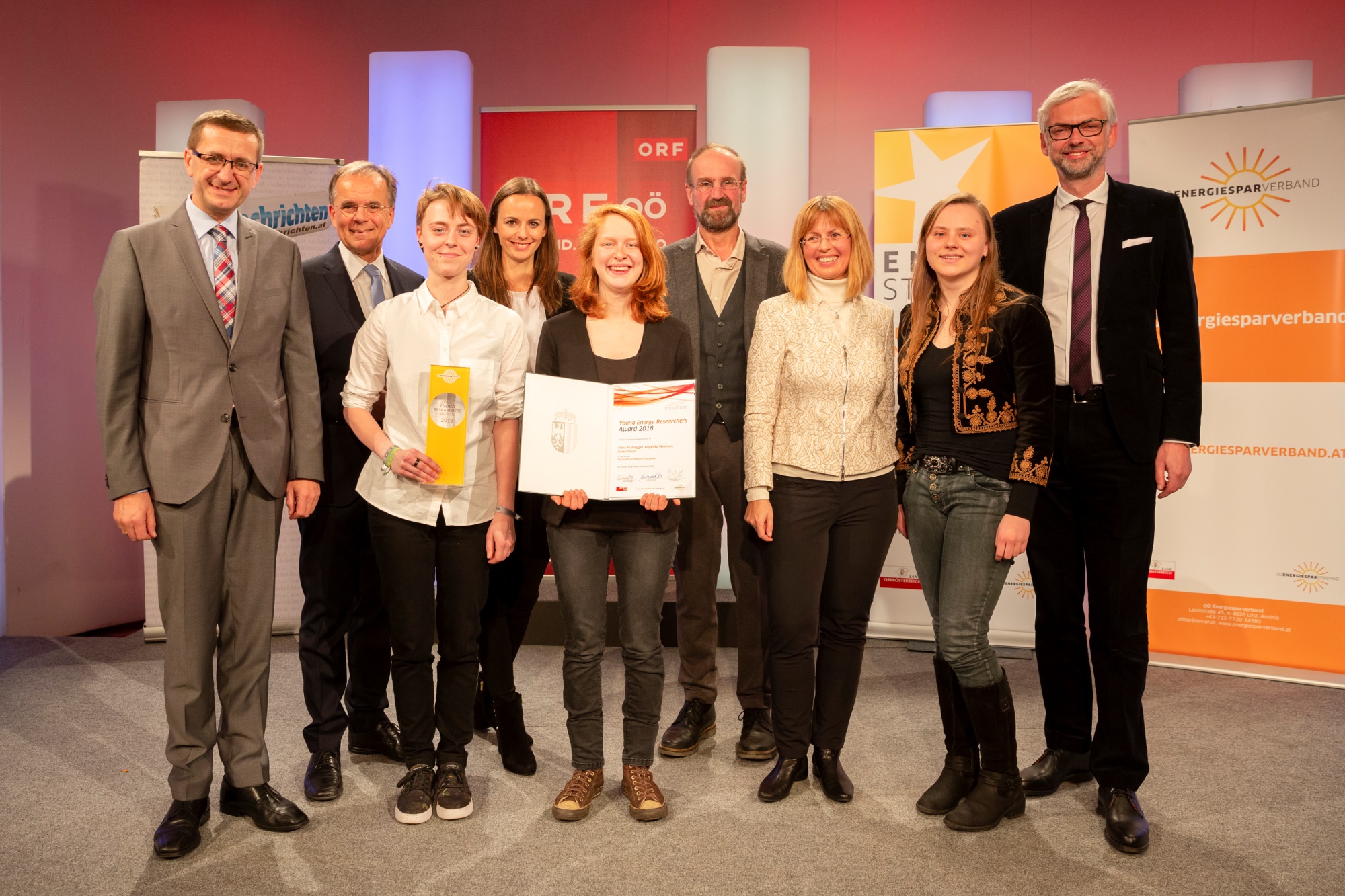 Young Energy Researchers Award 2018
World Heritage Monitoring      TU Wien 2018
Danke für Ihr Interesse!
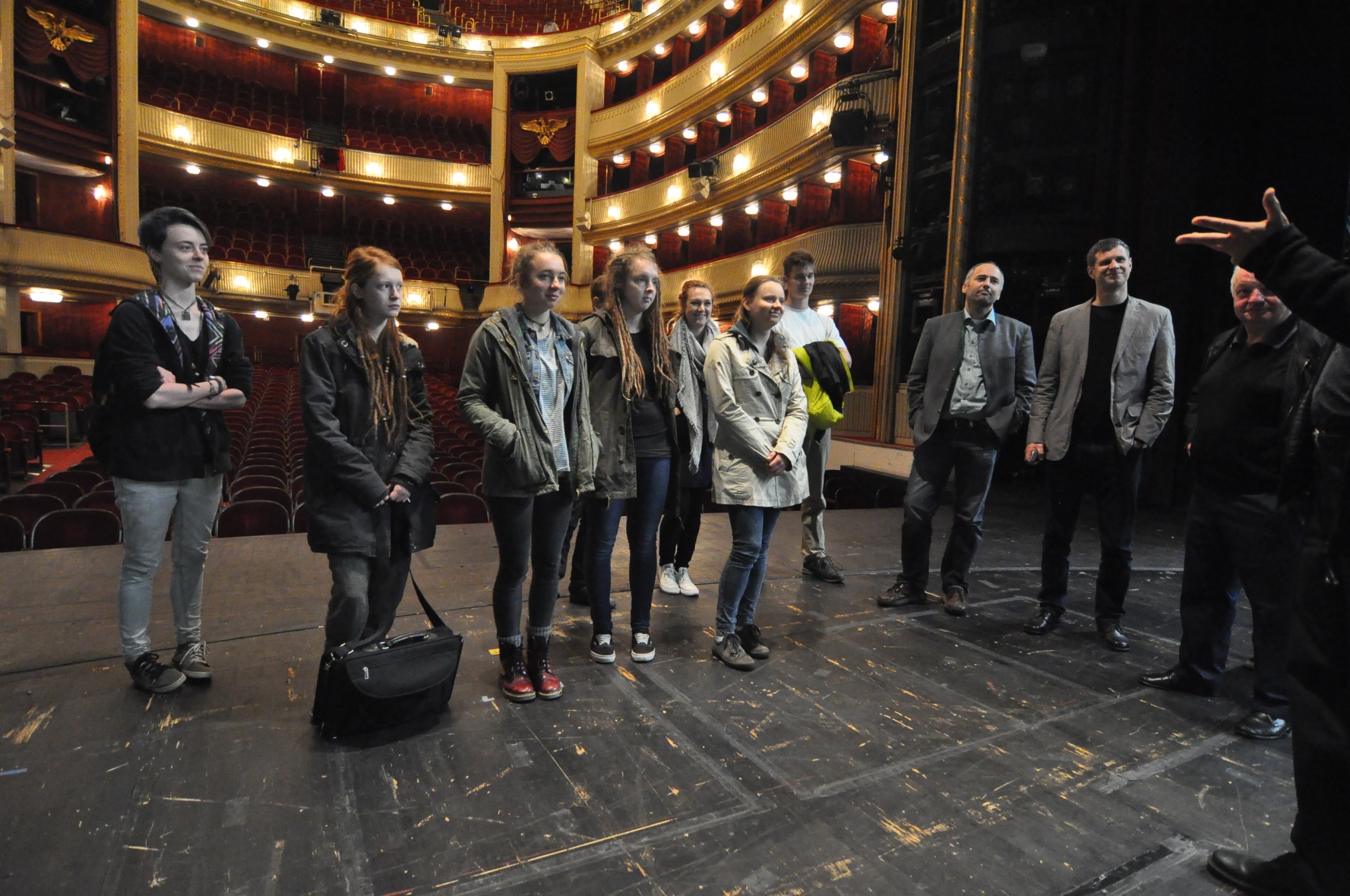 www.idam.at
World Heritage Monitoring      TU Wien 2018